מערכת שידורים לאומית
[Speaker Notes: כל התמונות כאן מ- freepic  ומהספר HIGH SKY שאושר לנו]
Out in the Snow
English 7th Grade
Teacher: Rivka Rosenberg
Can you…?
study an ad about ice skating
study important vocabulary and expressions
explore and practice the sound C
explore and practice different connectors
It is almost summer, what activities do you like to do during your summer vacation?
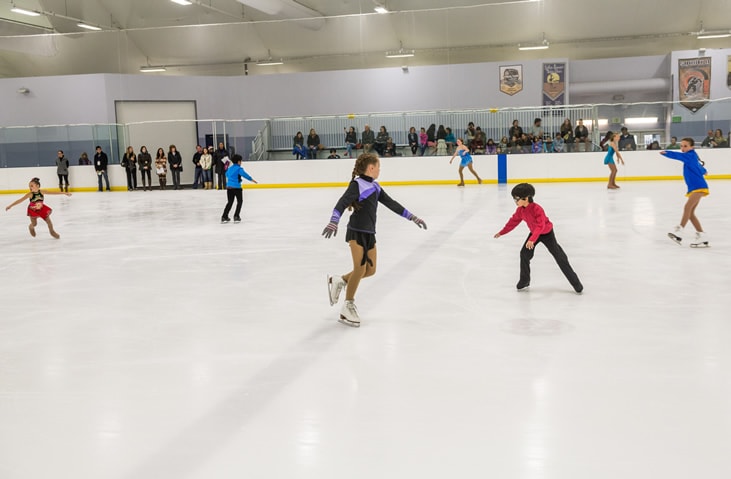 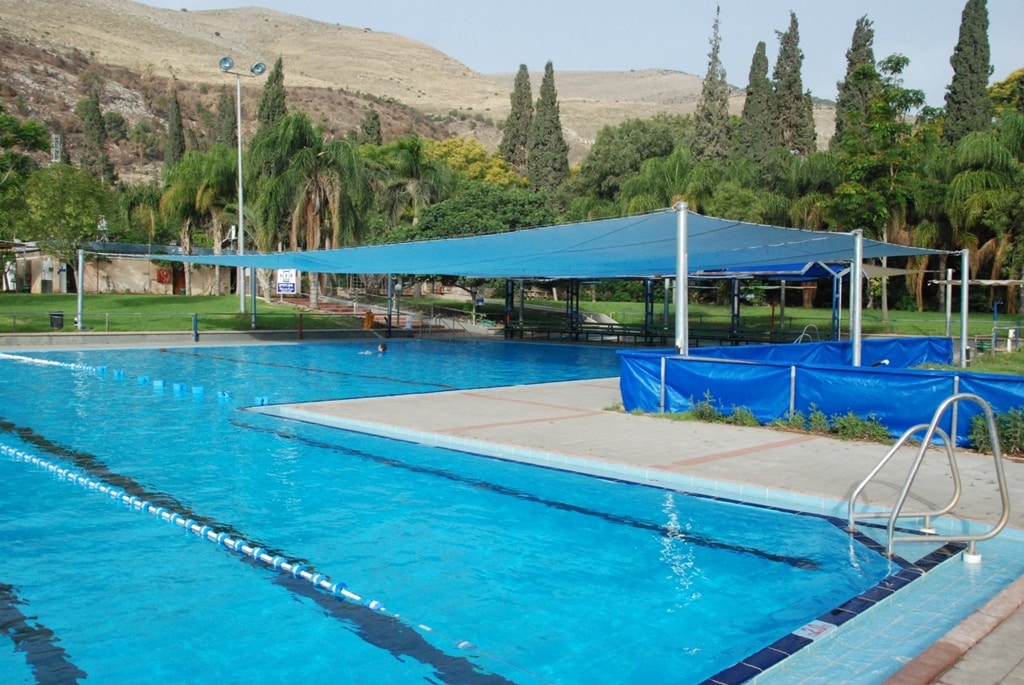 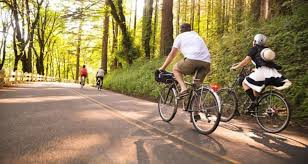 During my summer vacation, I love to do activities to keep me cool, for example:
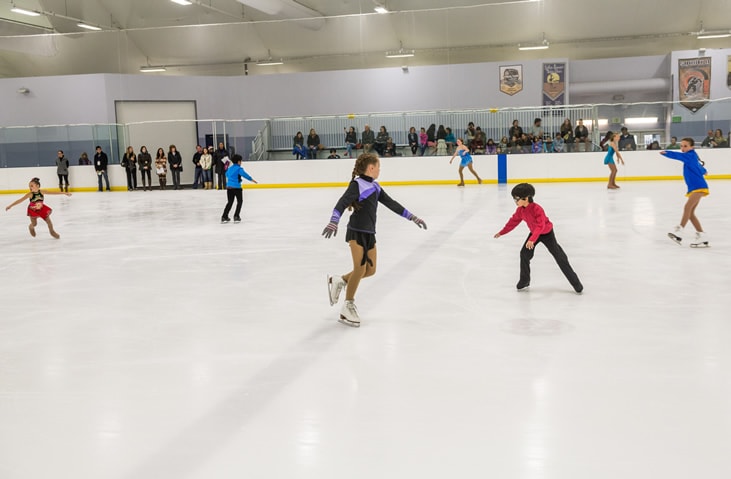 Today we will read an ad and some reviews about an ice-skating (figure skating) center.
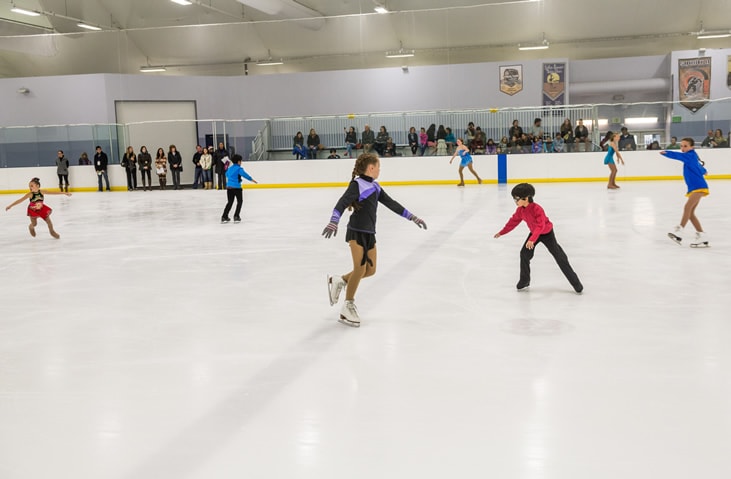 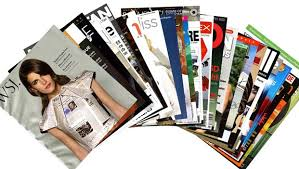 Do you remember?
Complete the dialogue
Sara:
I don’t know.  I will look ______.
Dana:
Hi, Sara, today is summer vacation.
Would you like to go _____ skating?
Dana:
Thanks.  See you soon!
Sara:
Great idea, Dana!
We can go ice skating in Bat Yam!
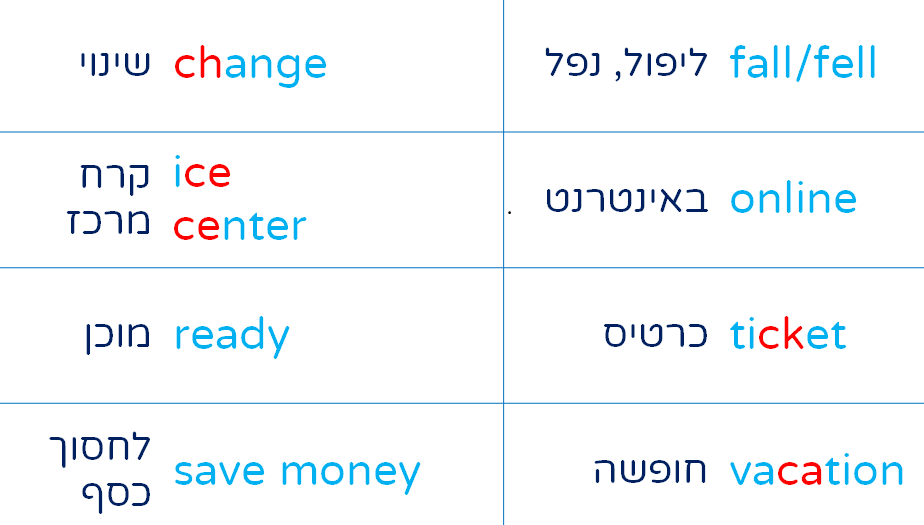 Dana:
How much is a _______?
Why do you think these words are in red?
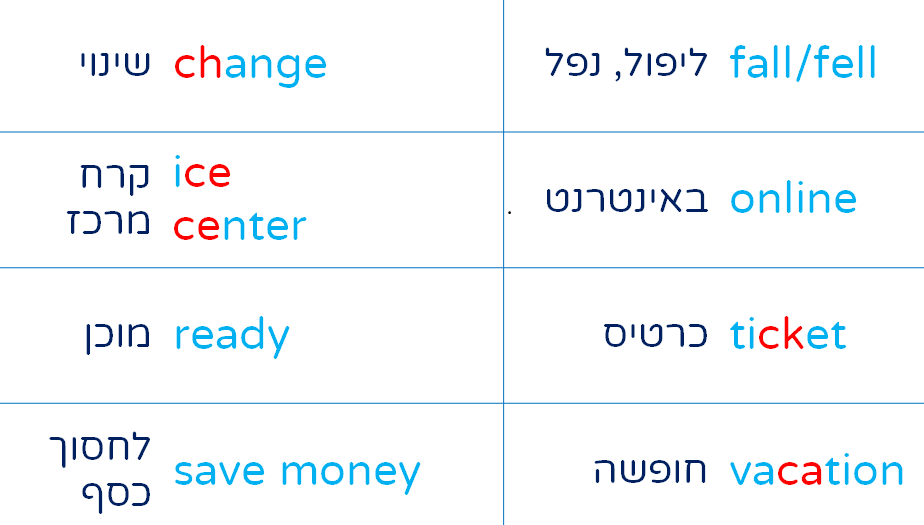 5 sounds of the letter C
CH
CK
Hard C
Soft C
CI=sh
Do you remember these expressions?
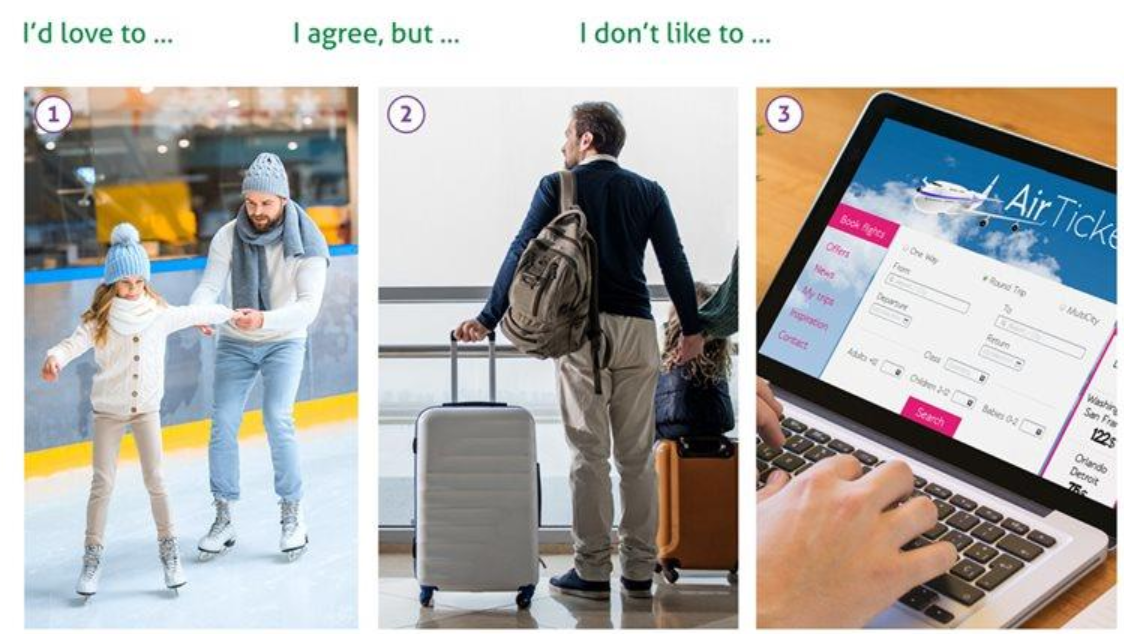 New Vocabulary Words
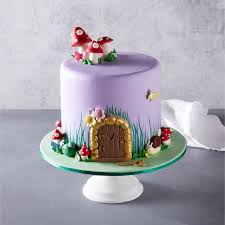 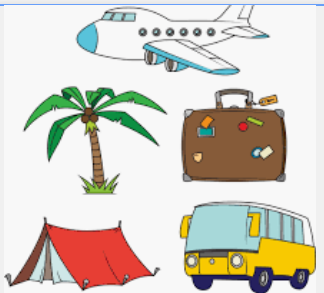 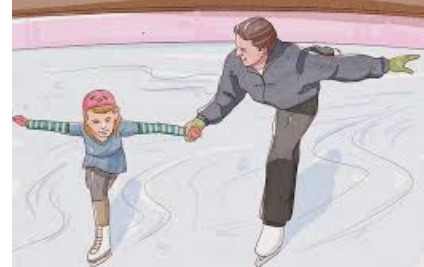 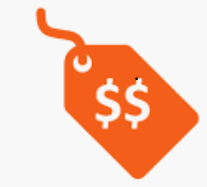 birthday cake             holiday                  price            skater and teacher
										at a lesson
Exercise- Match the word to the picture
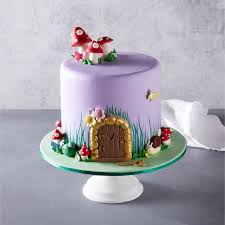 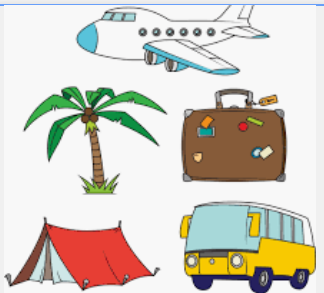 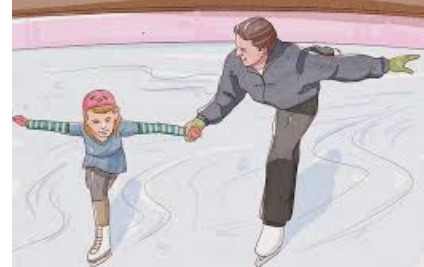 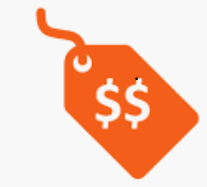 price          	   holiday          skater and teacher
						at a lesson                   birthday cake
Answers
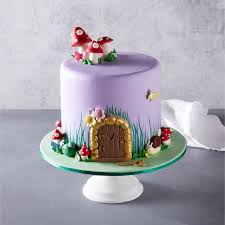 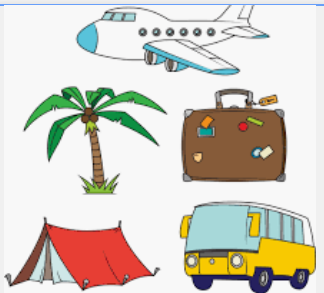 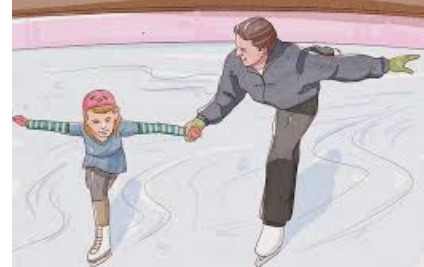 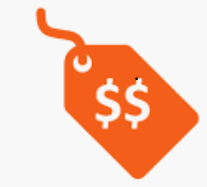 birthday cake             holiday                  price            skater and teacher
										at a lesson
Additional New Vocabulary Words
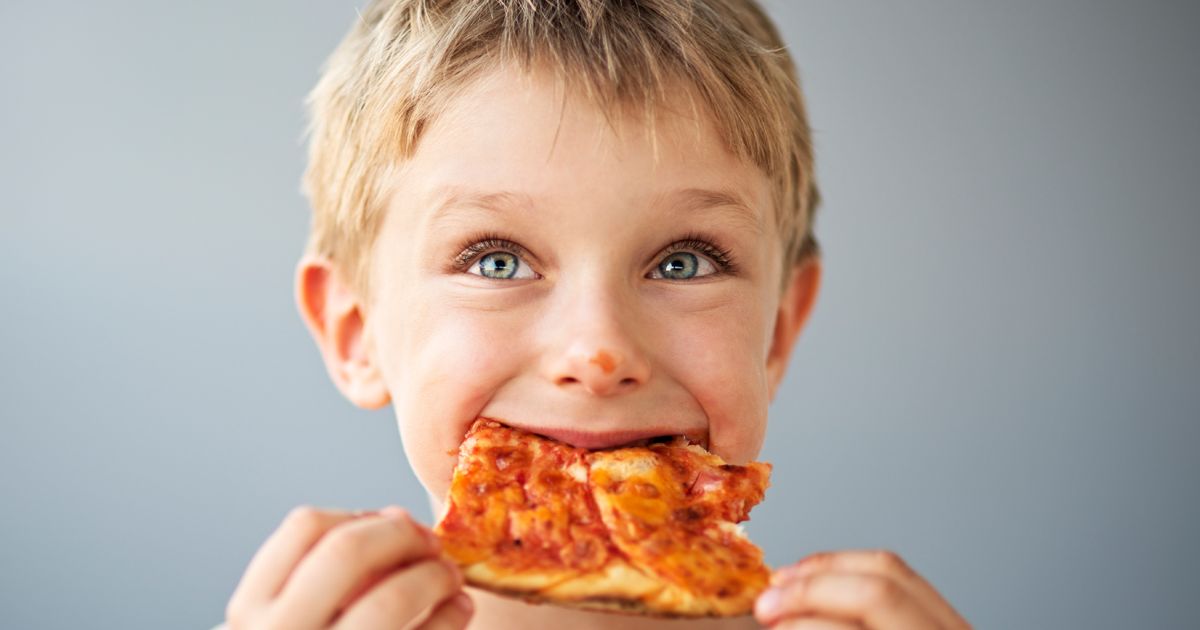 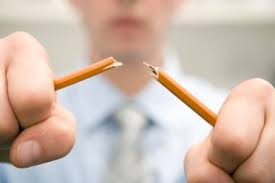 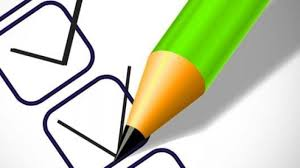 break/broke                    check					delicious 
										enjoy
Exercise- Match the words to the pictures
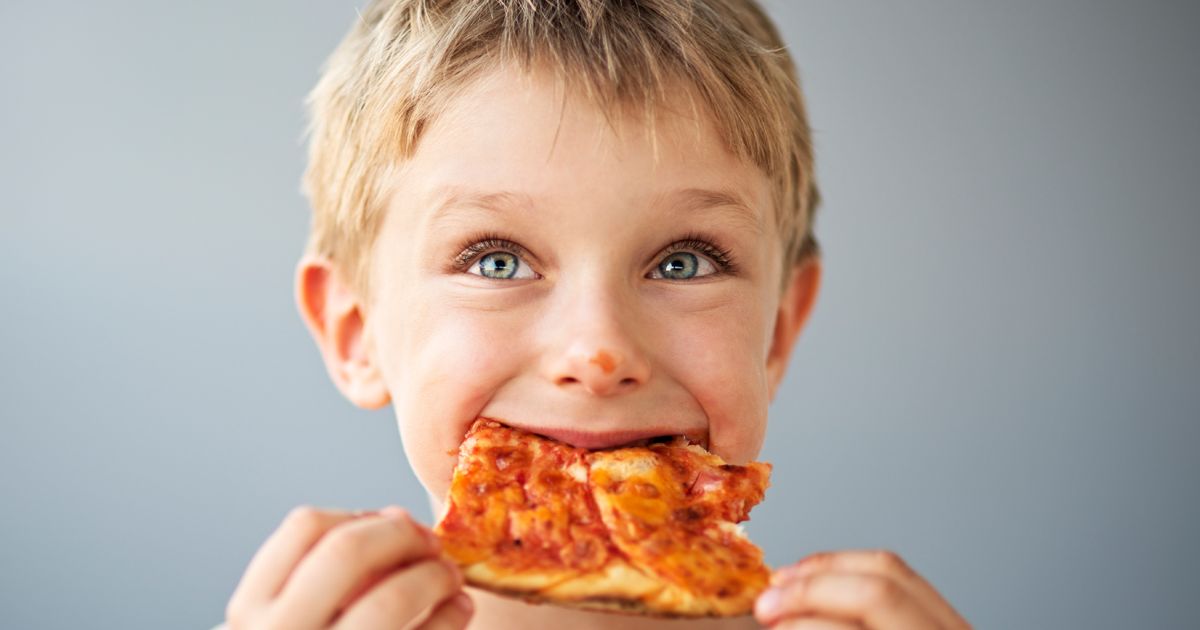 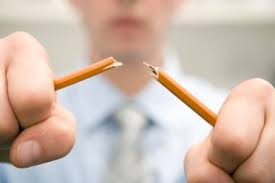 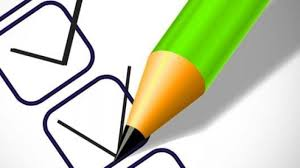 check				delicious			 break/broke
					enjoy
Answers
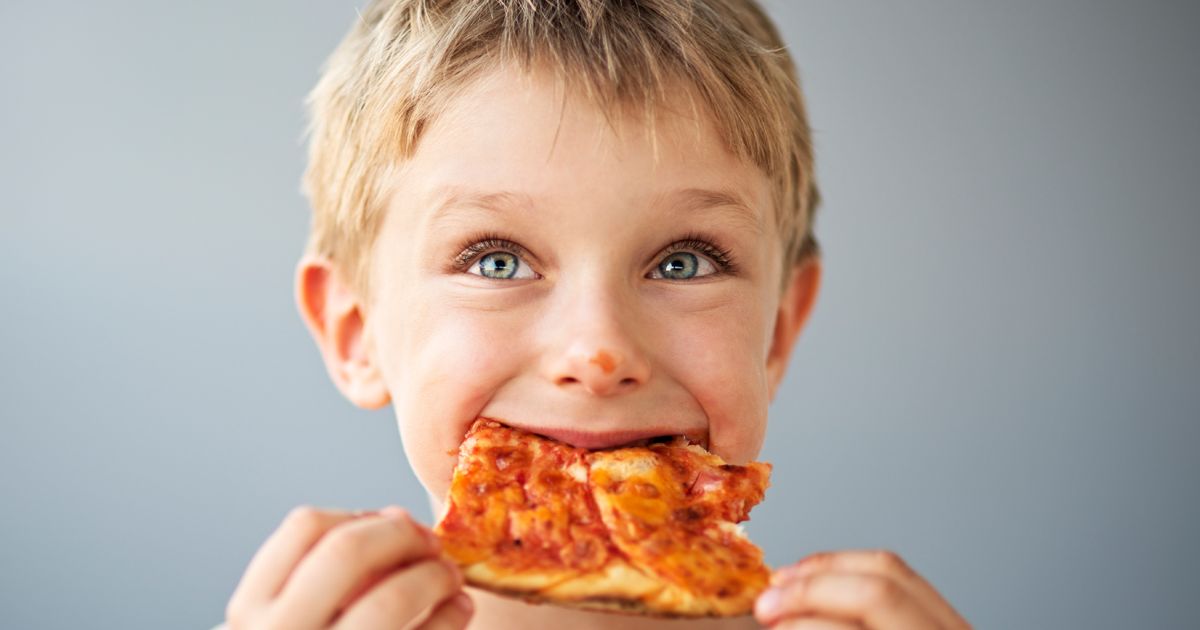 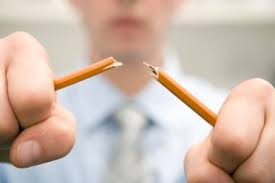 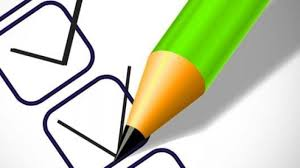 break/broke             check					delicious 
										enjoy
New Expressions
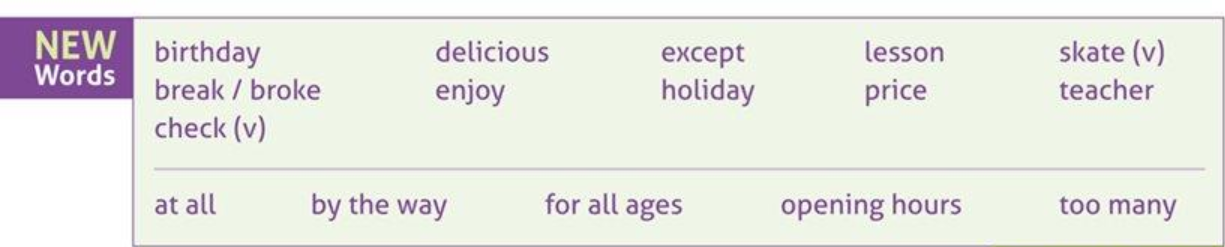 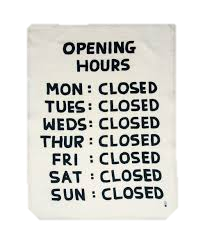 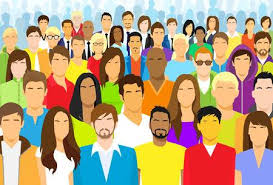 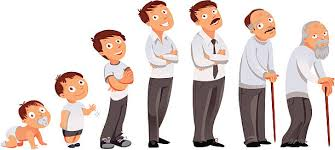 דרך אגב
בכלל
Let Us Play a Summary GameConnect the words/expression to the translation
לכל הגילאים
too many
skater and teacher
לשבור
break
מחליק ומורה
for all ages
יותר מדיי
Answers
לכל הגילאים
too many
skater and teacher
לשבור
break
מחליק ומורה
for all ages
יותר מדיי
Answers
לכל הגילאים
too many
skater and teacher
לשבור
break
מחליק ומורה
for all ages
יותר מדיי
Answers
לכל הגילאים
too many
skater and teacher
לשבור
break
מחליק ומורה
for all ages
יותר מדיי
Answers
לכל הגילאים
firefighters
barbeque
לשבור
Police
מחליק ומורה
for all ages
יותר מדיי
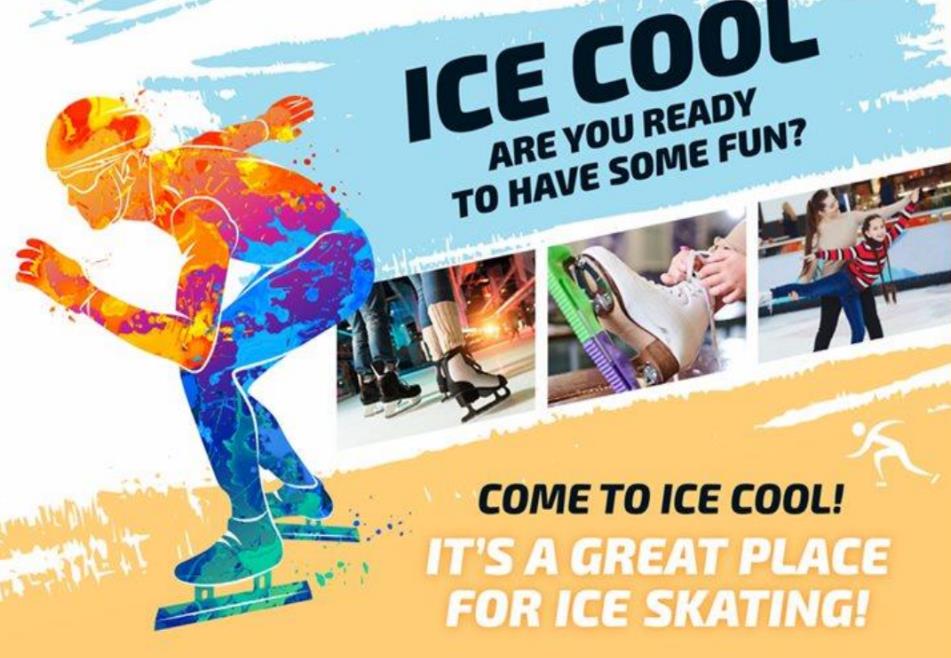 Let us read the ad
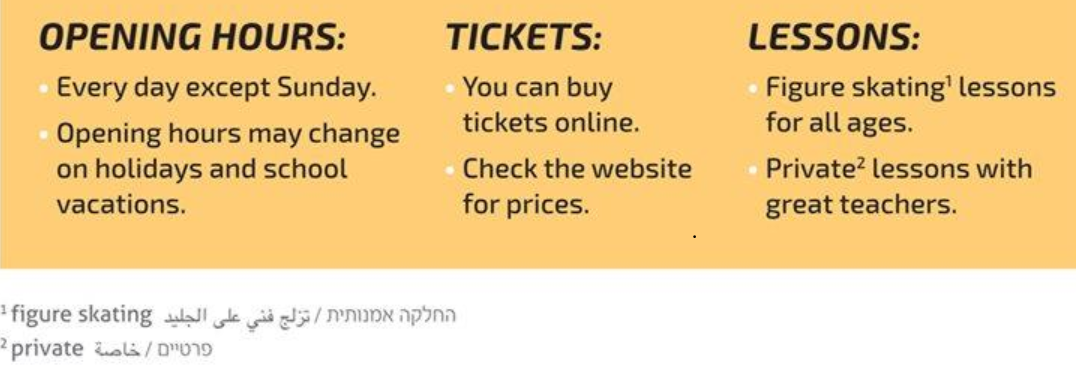 Exercise
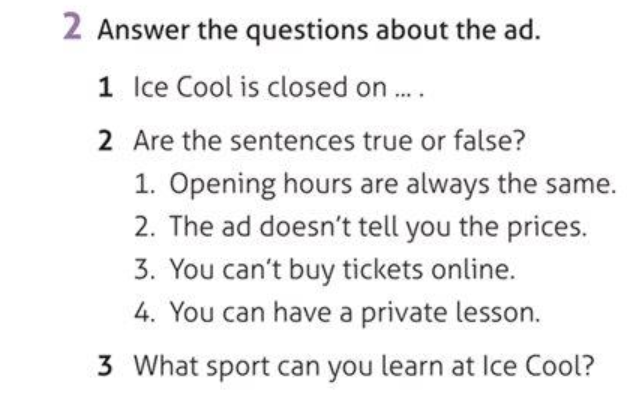 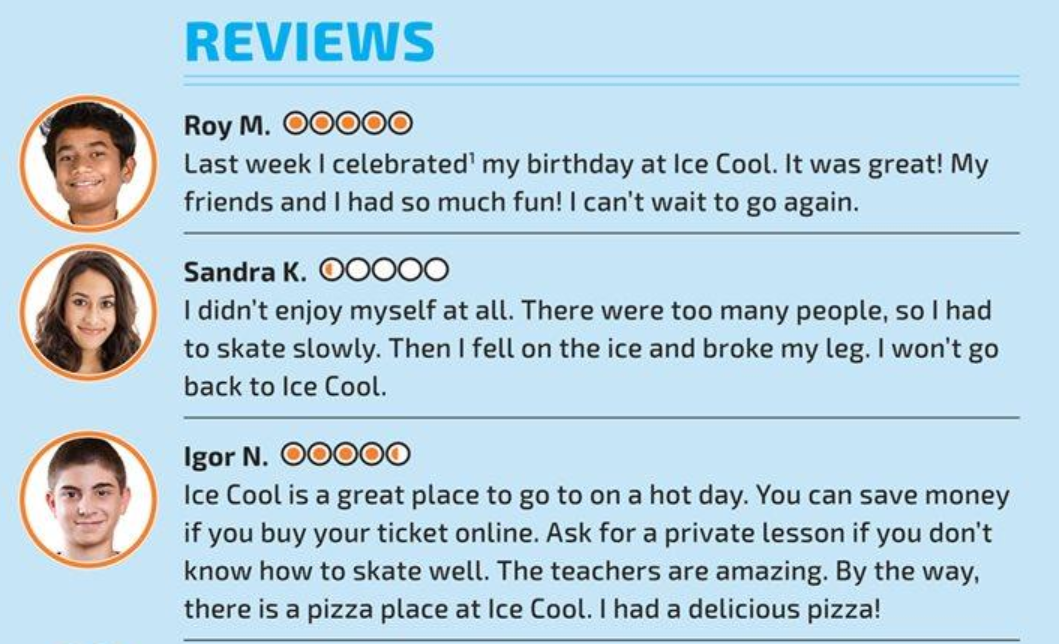 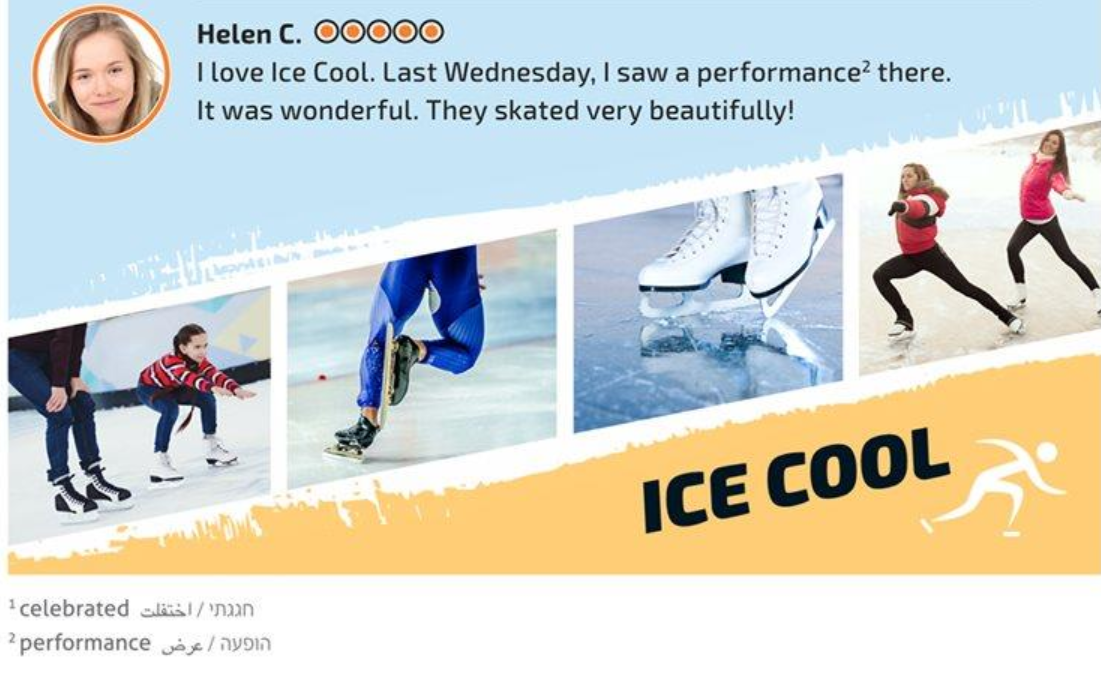 Exercise
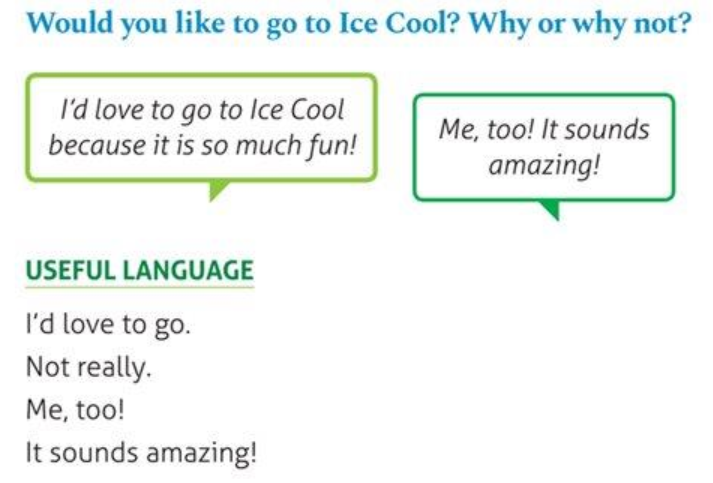 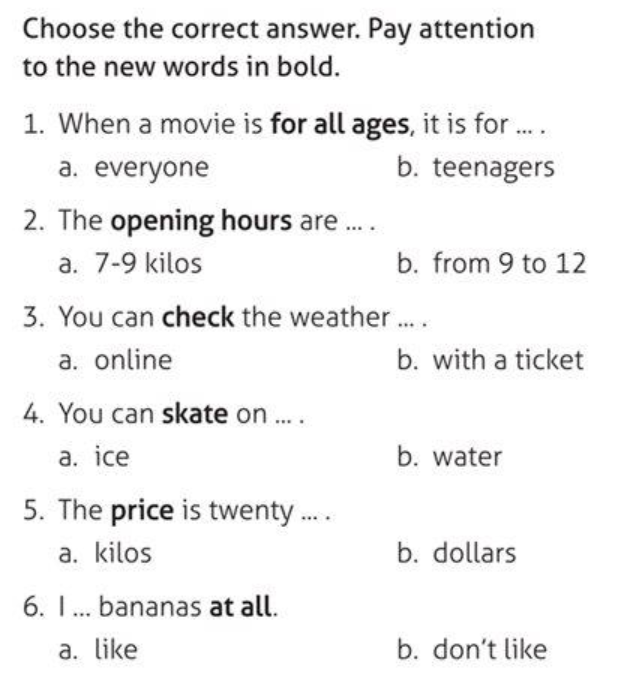 ExerciseChoose the correct answer
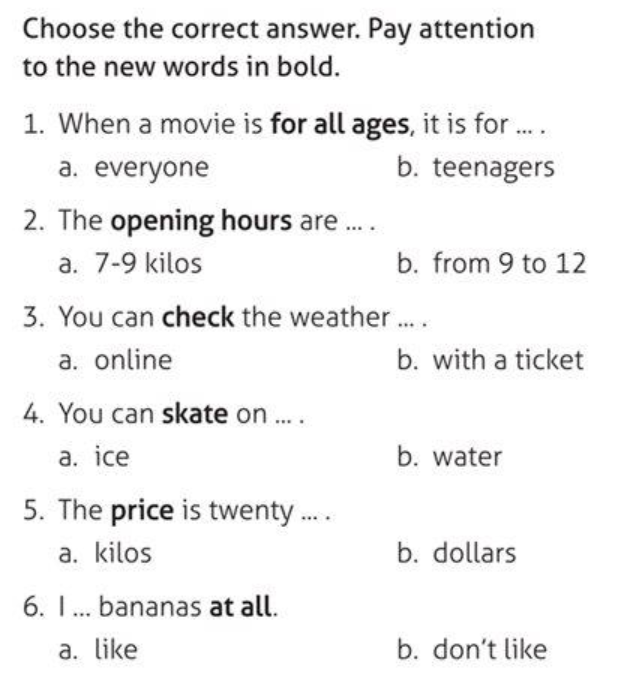 Exercise
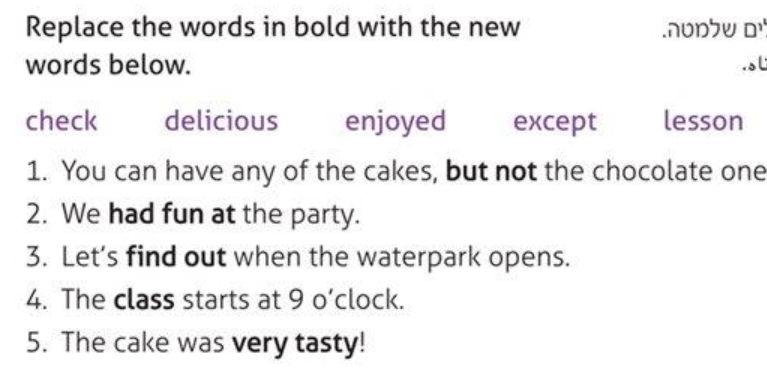 90*0
Break
Can you…?
explore and practice the different connectors
In the summer we can ice-skate in Israel. In the winter, we can fly to Quebec, Canada.
https://www.valcartier.com/en/accommodations/ice-hotel/
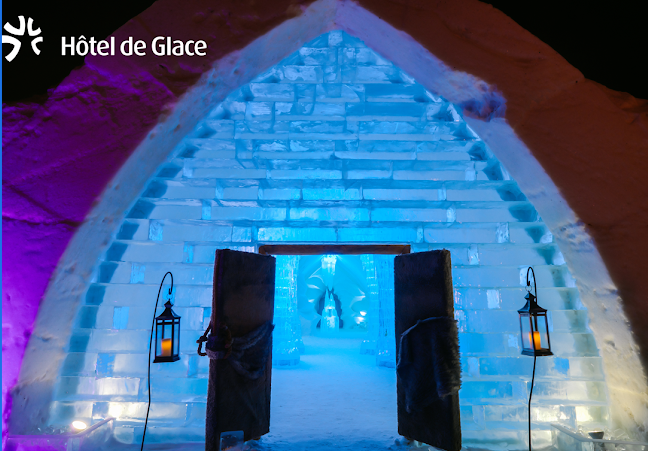 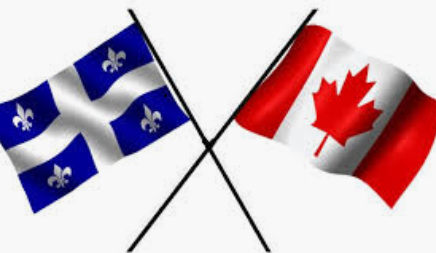 Let Us Watch the Video
While you watch, please describe the Ice Hotel in 2 sentences in your notebook.

Use one of the expressions:
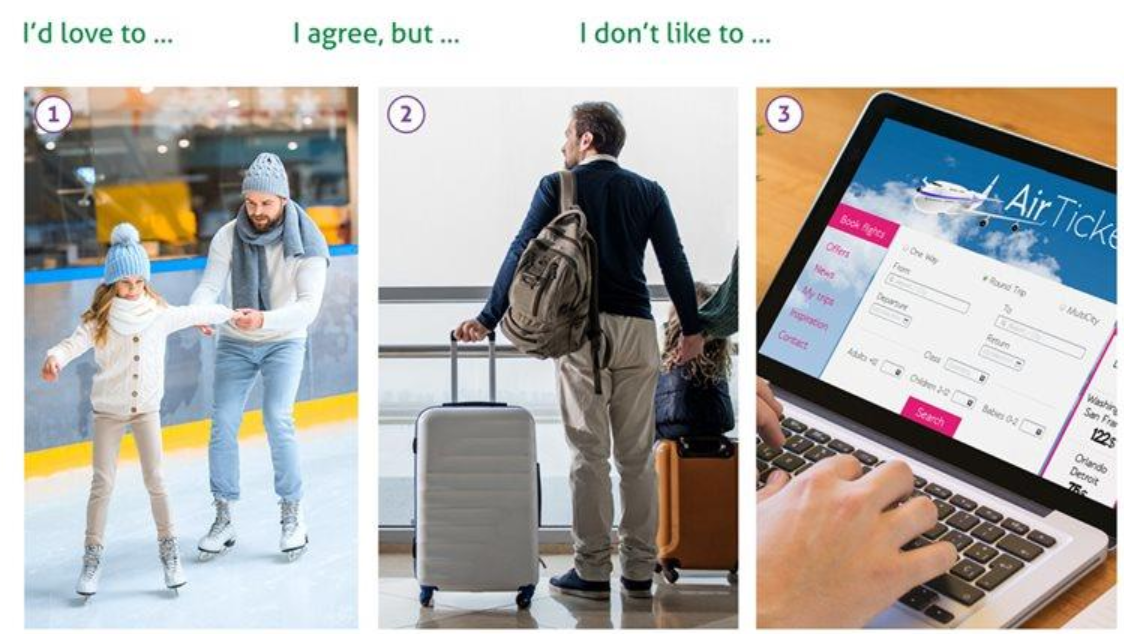 Connectors
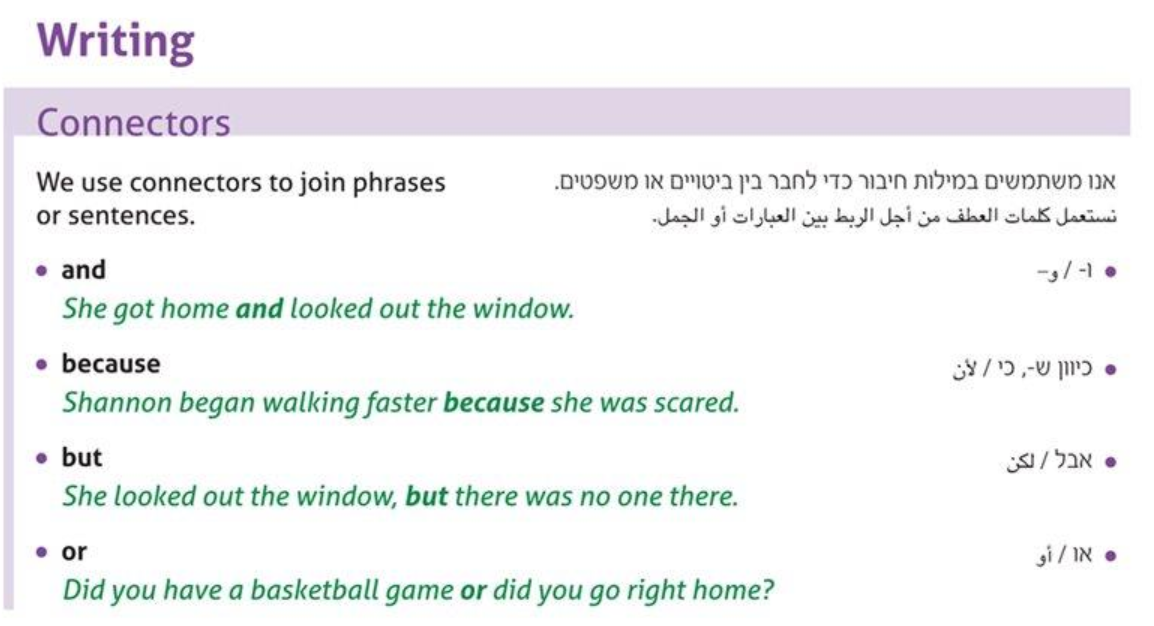 Exercise
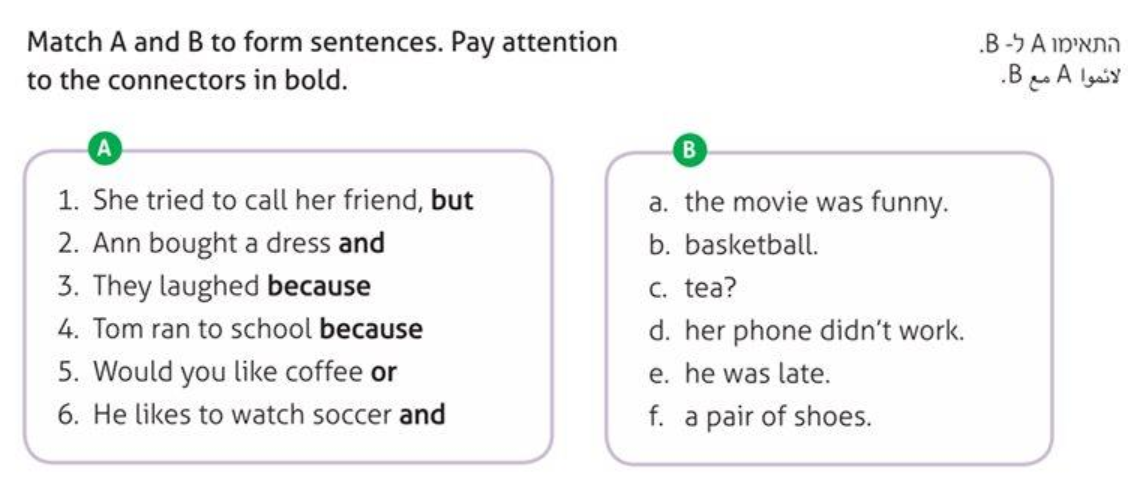 Exercise
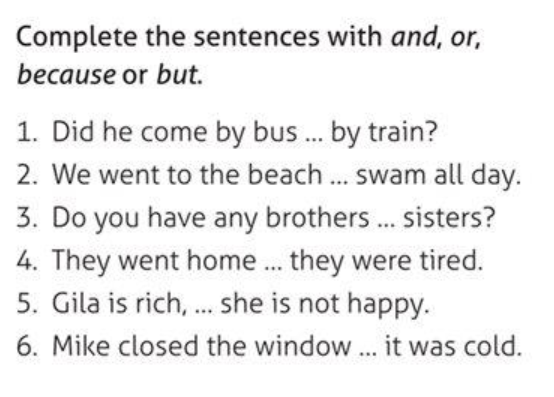 Creative Assignment
Look at the pictures.
In your notebook, write an ad for this skating rink.
Use the connectors:
and, or, because, but
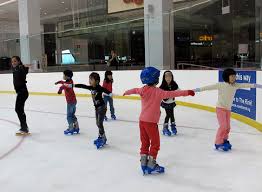 Now, by the end of this lesson, you can…
study an ad about ice skating
study important vocabulary and expressions
explore and practice the sound C
explore and practice different connectors.
Today’s lesson was about
 
Out in the Snow
השימוש ביצירות במהלך שידור זה נעשה לפי סעיף 27א לחוק זכות יוצרים, תשס"ח-2007.אם הינך בעל הזכויות באחת היצירות, באפשרותך לבקש מאיתנו לחדול מהשימוש ביצירה, זאת באמצעות פנייה לדוא"ל  rights@education.gov.il